Figure 2 Sequence (S) versus distance (D) preference of I-BmoI. ( A ) Schematic representation of the modular ...
Nucleic Acids Res, Volume 34, Issue 6, 1 March 2006, Pages 1755–1764, https://doi.org/10.1093/nar/gkl079
The content of this slide may be subject to copyright: please see the slide notes for details.
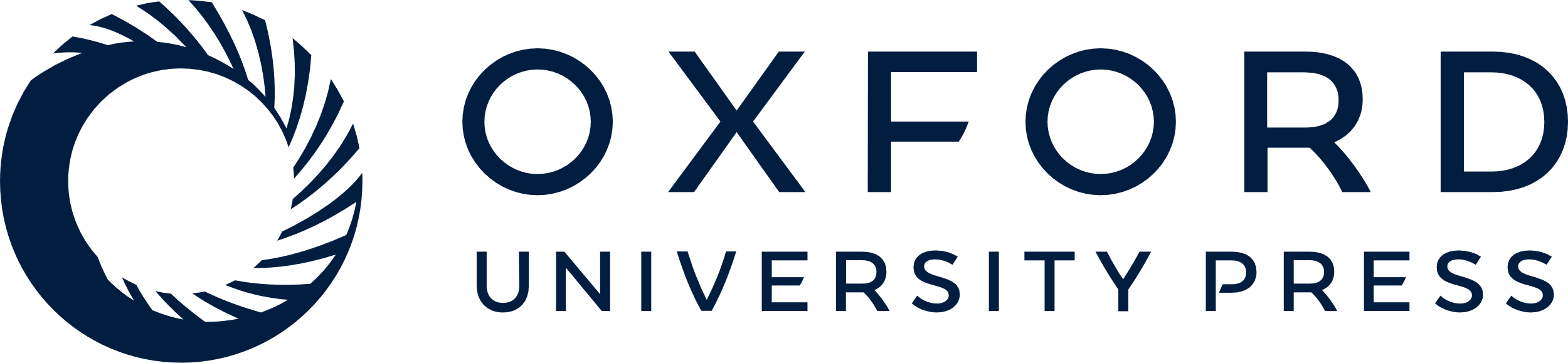 [Speaker Notes: Figure 2  Sequence (S) versus distance (D) preference of I-BmoI. ( A ) Schematic representation of the modular structures of I-TevI (black) and I-BmoI (gray), with functions assigned to the modules of each protein. Also shown is an amino acid alignment of the I-TevI linker with the corresponding region of I-BmoI, for which it is not known precisely where the linker ends and the DNA-binding domain begins. Identical amino acids are in bold type. DI and DT are the deletion intolerant and deletion tolerant regions of the I-TevI linker, respectively. ( B ) Mapping of I-BmoI cleavage sites on +5 and +10 insertion substrates. Shown is a sequencing gel of cleavage-site mapping for bottom-strand labeled substrate. The position of the bottom-strand cleavage site is indicated by a closed triangle. The 5 and 10 nt insertion, which are indicated by lower case letters, are patterned on those used in previous studies of distance determination by I-TevI ( 13 , 18 ). Top- and bottom-strand cleavage sites are indicated as in Figure 1 . SUB, substrate reacted with I-BmoI; S, cleavage at the correct sequence; D, cleavage at the correct distance. 


Unless provided in the caption above, the following copyright applies to the content of this slide: © The Author 2006. Published by Oxford University Press. All rights reserved  The online version of this article has been published under an open access model. Users are entitled to use, reproduce, disseminate, or display the open access version of this article for non-commercial purposes provided that: the original authorship is properly and fully attributed; the Journal and Oxford University Press are attributed as the original place of publication with the correct citation details given; if an article is subsequently reproduced or disseminated not in its entirety but only in part or as a derivative work this must be clearly indicated. For commercial re-use, please contact journals.permissions@oxfordjournals.org]